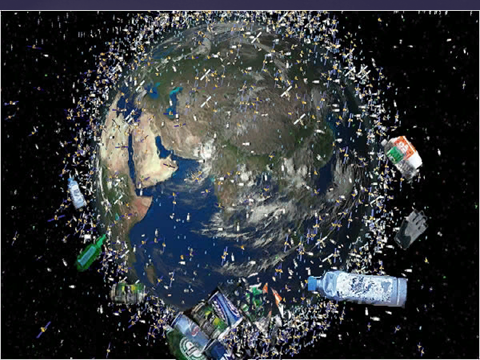 Монстр цивилизации
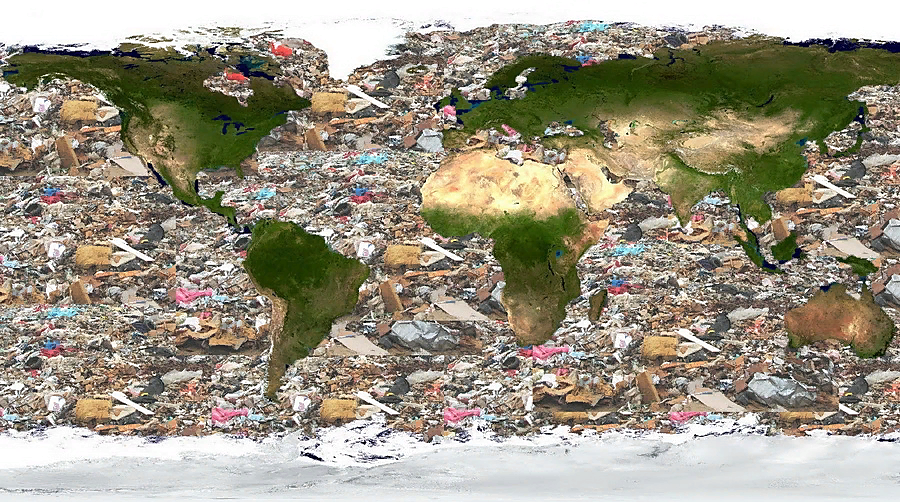 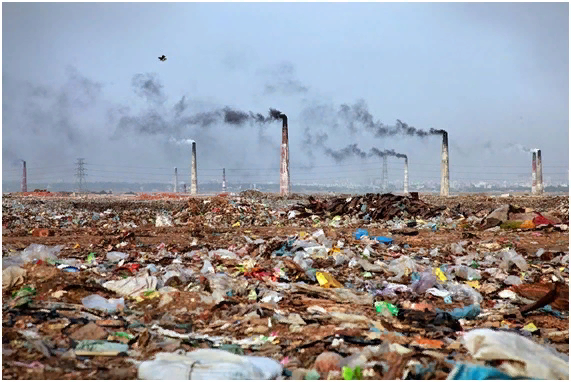 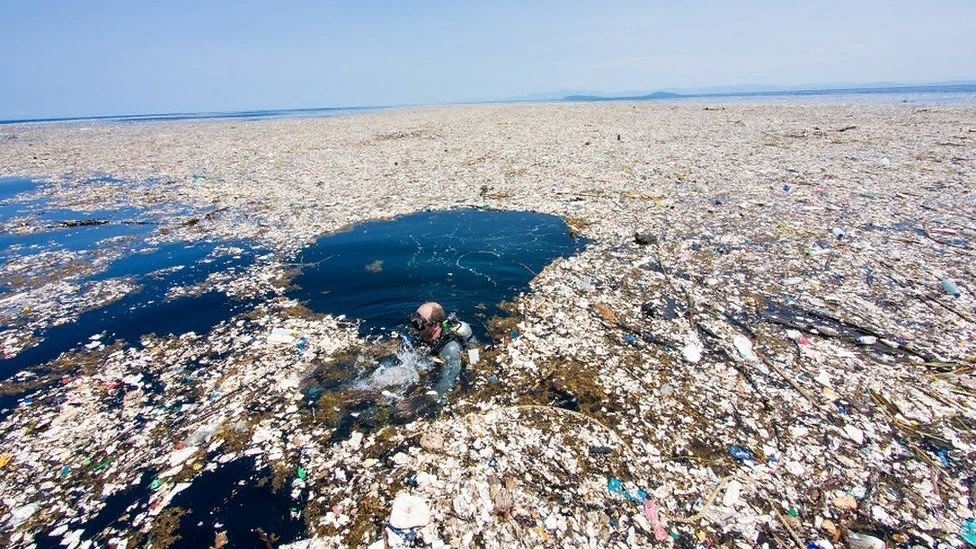 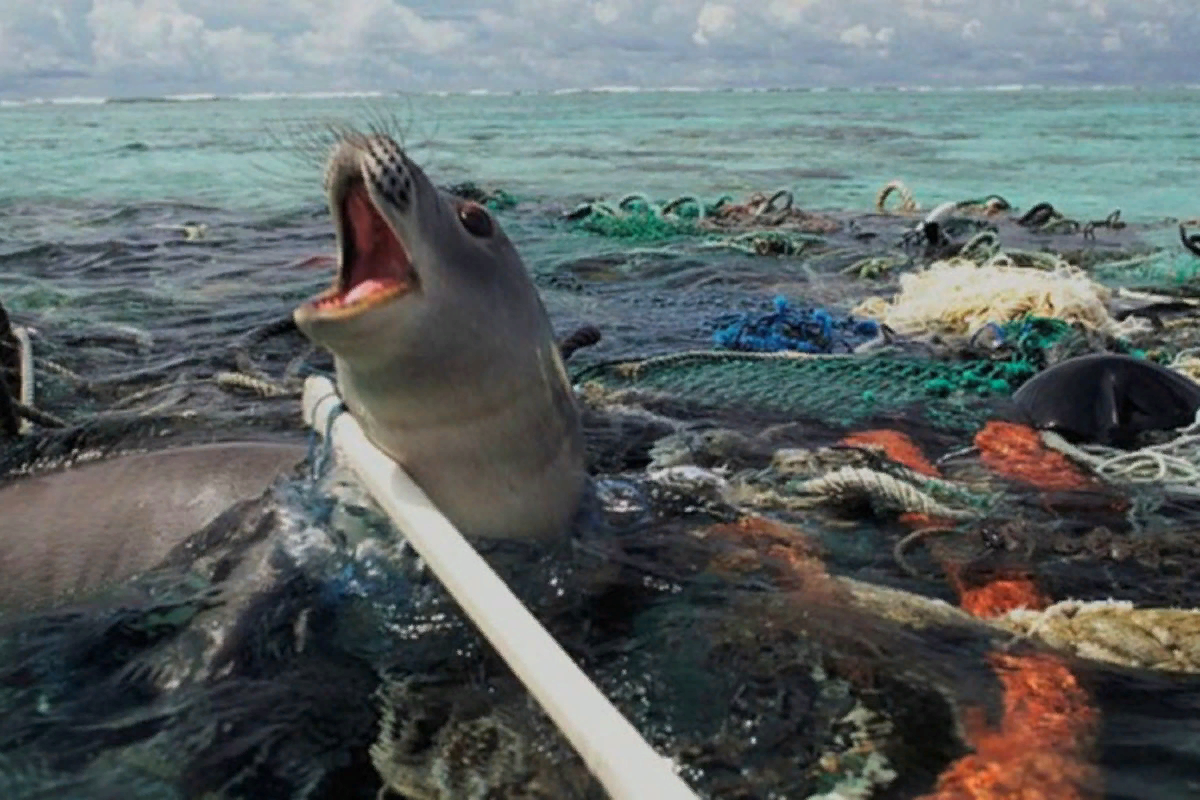 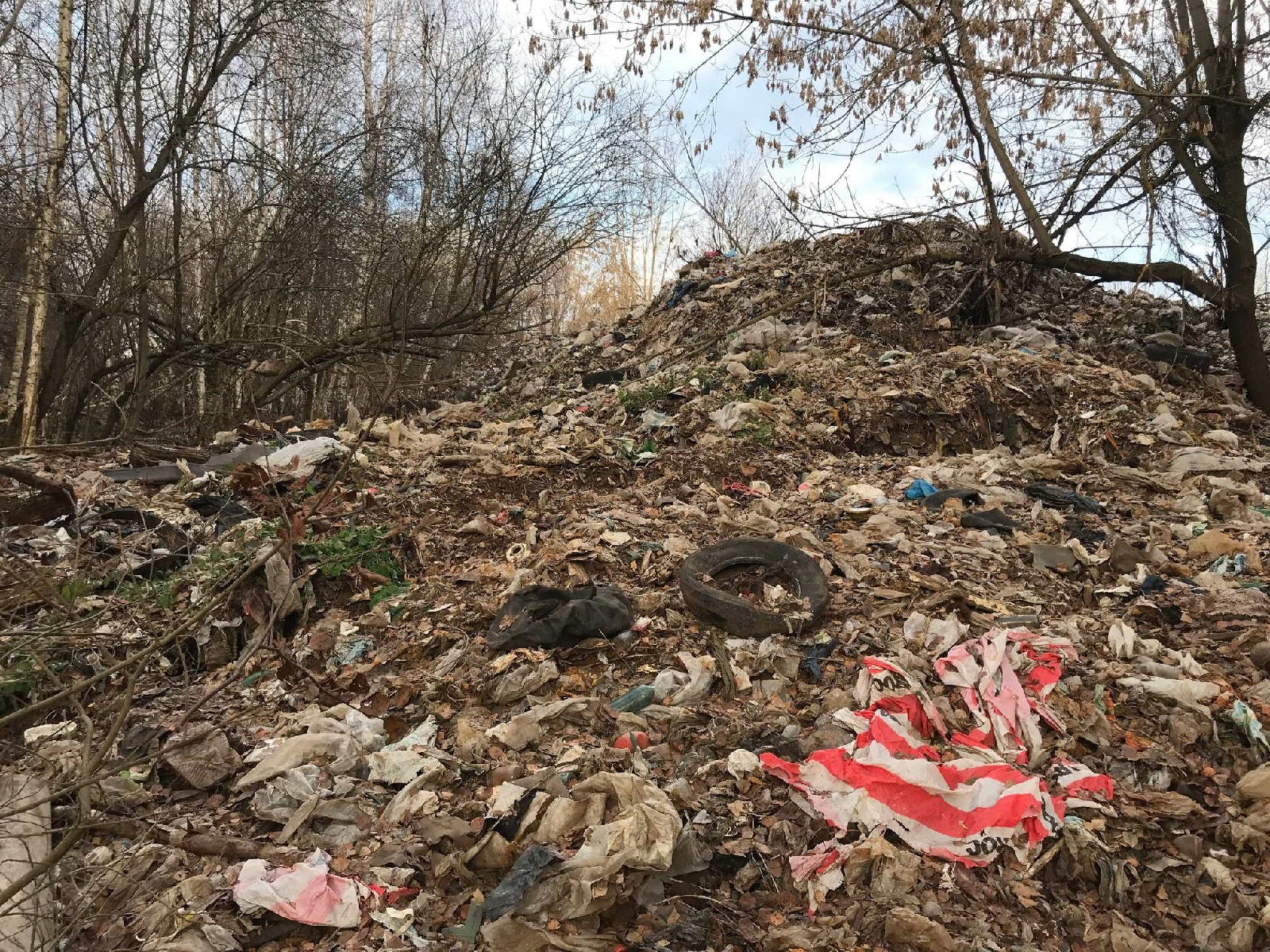 Проблема № 2235997 
Свалки мусора в лесу
 Московская обл, г Звенигород
В лесу в 200х метрах от заправки BP по Ильинскому шоссе в сторону Звенигорода выросла очень большая свалка бытового мусора!
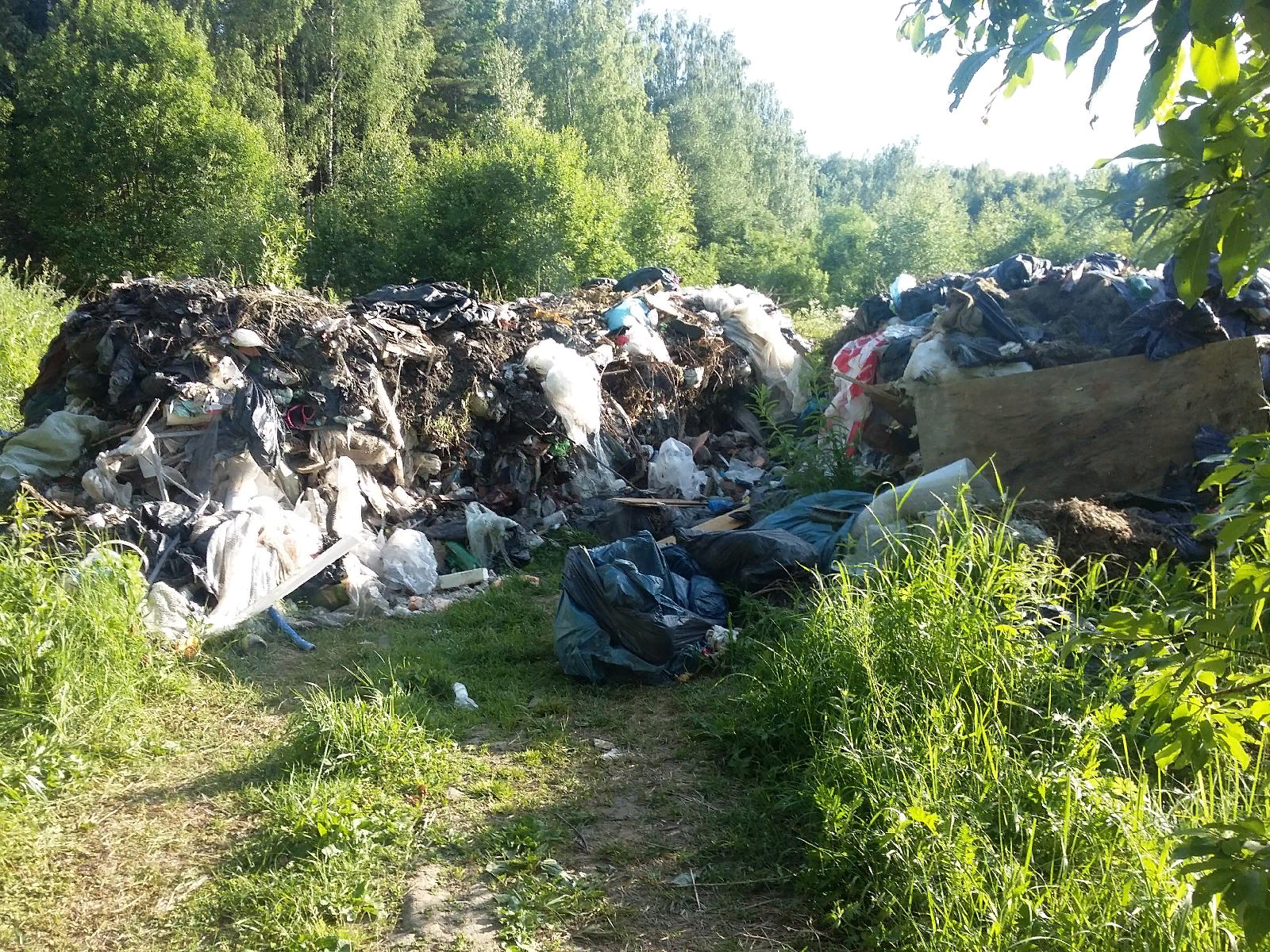 Проблема № 1716620 
Свалки мусора в лесу
 Московская обл, г Звенигород, мкр Супонево, д 8
В г.о. Звенигород в мкр. Супонево создана свалка из мусорных отходов на лесной территории района!!
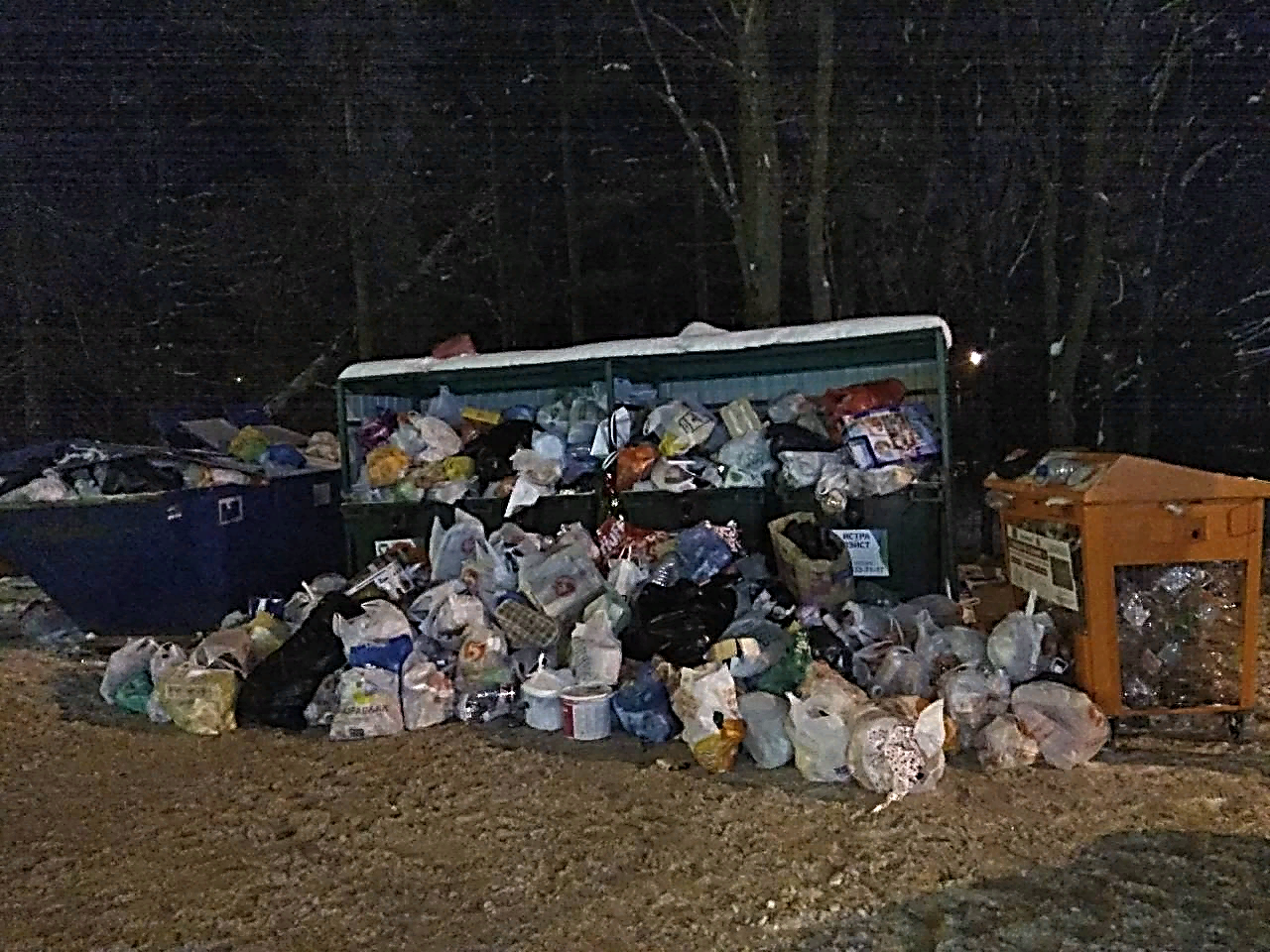 В среднем человек производит 400 кг мусора в год.
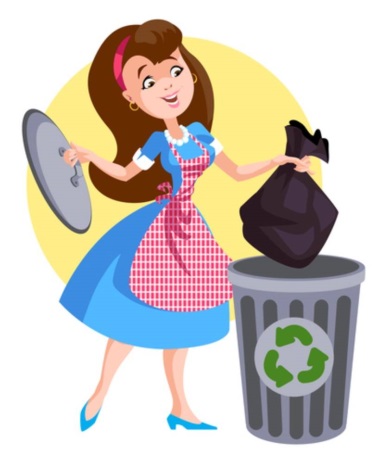 В Звенигороде проживает 22 500 человек. (данные на 2018-2019 г.)
Сколько тонн мусора произведут все Звенигородцы за 1 год ?
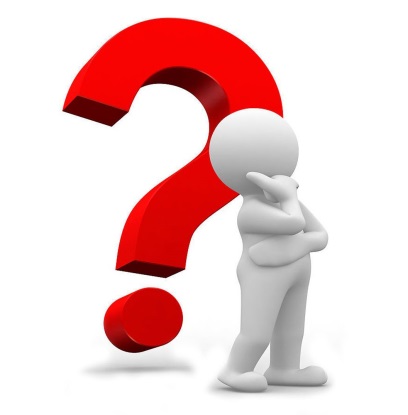 Всего несколько фактов о          мусоре
• 100 000 морских животных и 1000 000 птиц погибают каждый год, принимая пластик за еду;• 1 батарейка загрязняет 20 квадратных метров земли, а это территория обитания одного ёжика и двух кротов;• 60 кг макулатуры спасает одно дерево;• мусорные свалки в России уже занимают пространство, равное площади Швейцарии;• если из отходов, которые жители России выбрасывают ежегодно, построить башню с основанием 1х1 метр, то по ней можно будет взобраться до Луны;• каждый год в России территория под свалки увеличивается на площадь, равную Москве и СПб вместе взятым;• каждый из нас выбрасывает 400 кг мусора в год.
Сроки разложения разных видов мусора
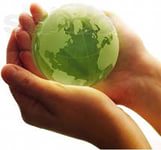 Гарбология (от англ. garbage-мусор),мусороведение, наука,которая изучает состав мусора и методы его утилизации.
Раздельный сбор мусора - это система, при которой отходы разделяются на несколько видов, чтобы затем повторно их использовать и на специальных комбинатах произвести из них новую продукцию. Такой подход значительно уменьшает негативное влияние на окружающую среду.
Что такое раздельный сбор мусора?
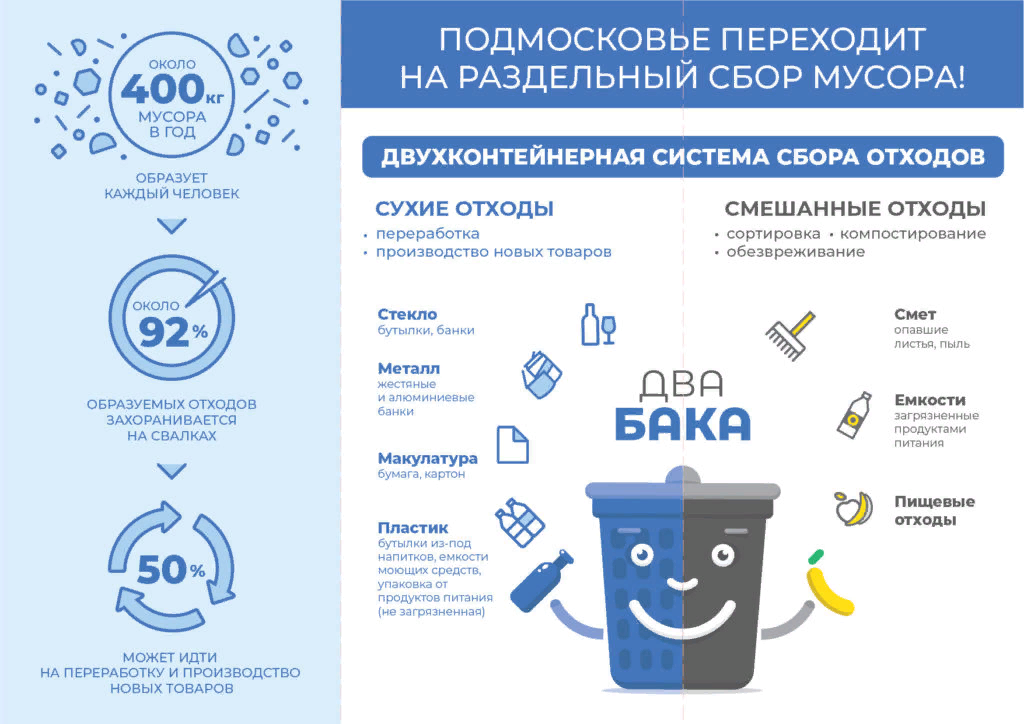 Контейнеры для РСО
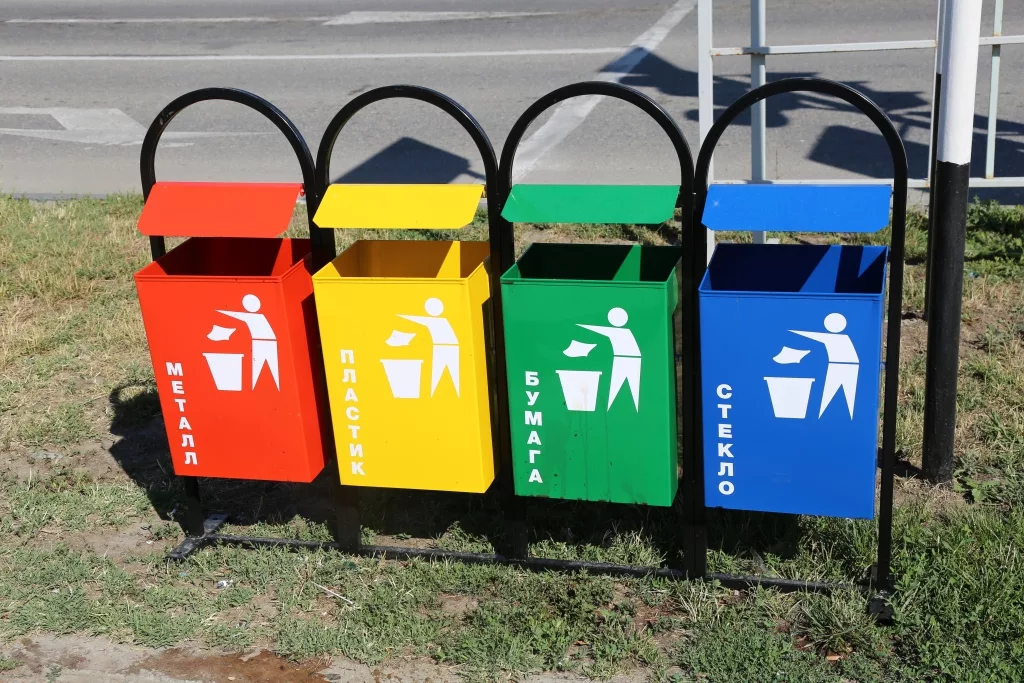 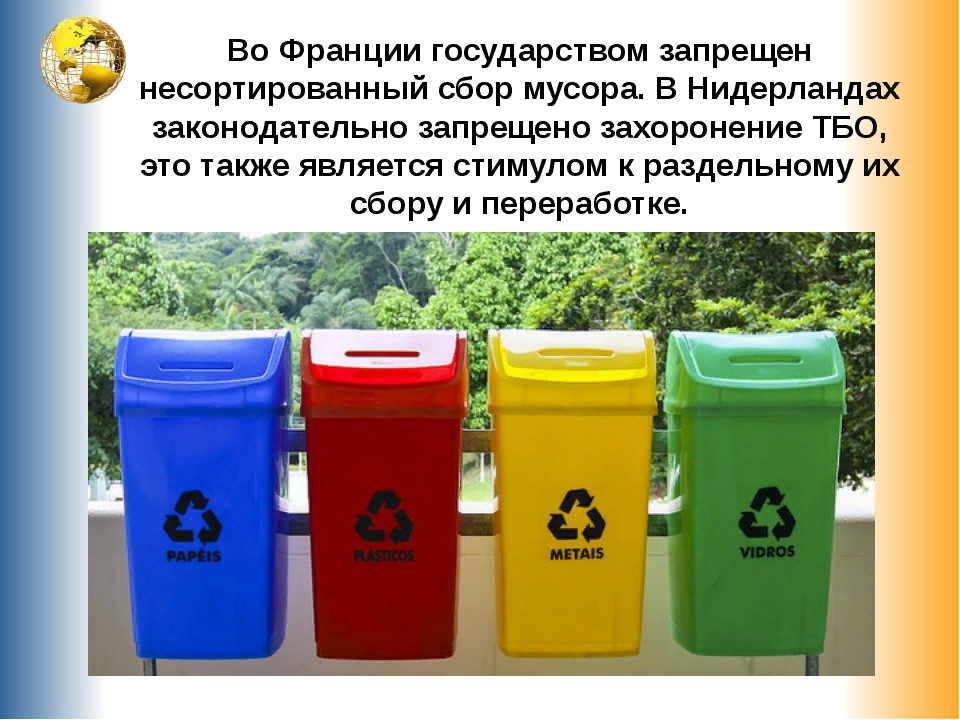 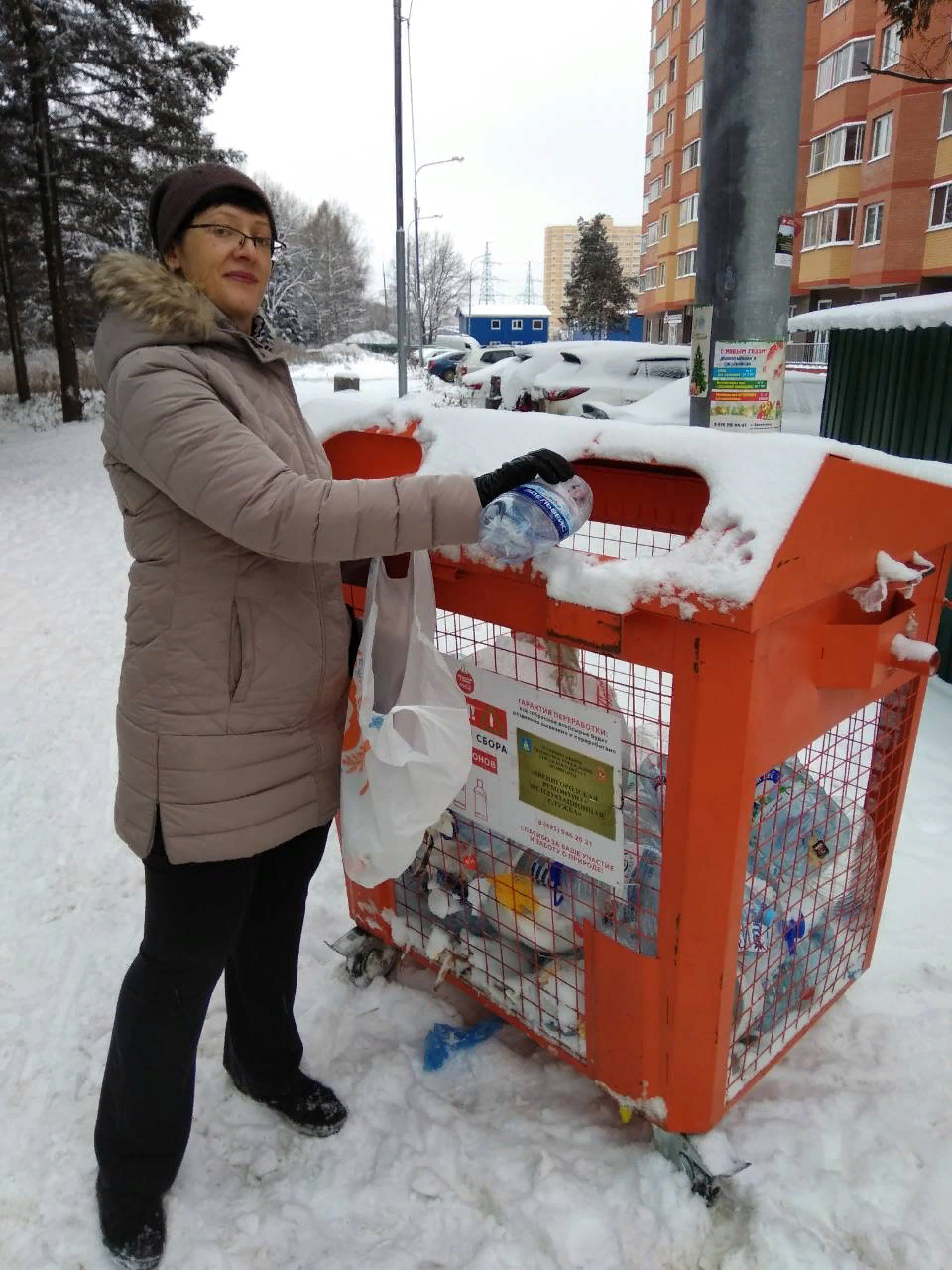 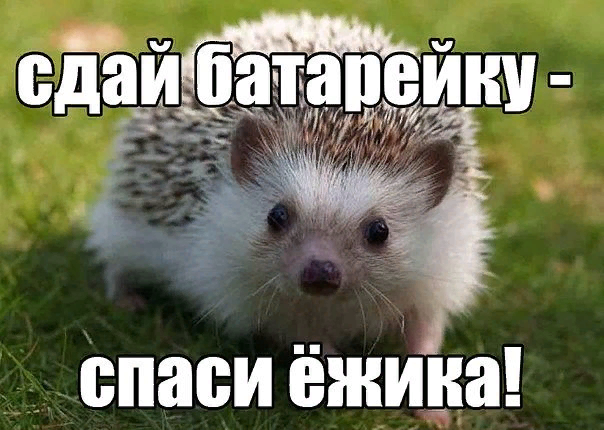 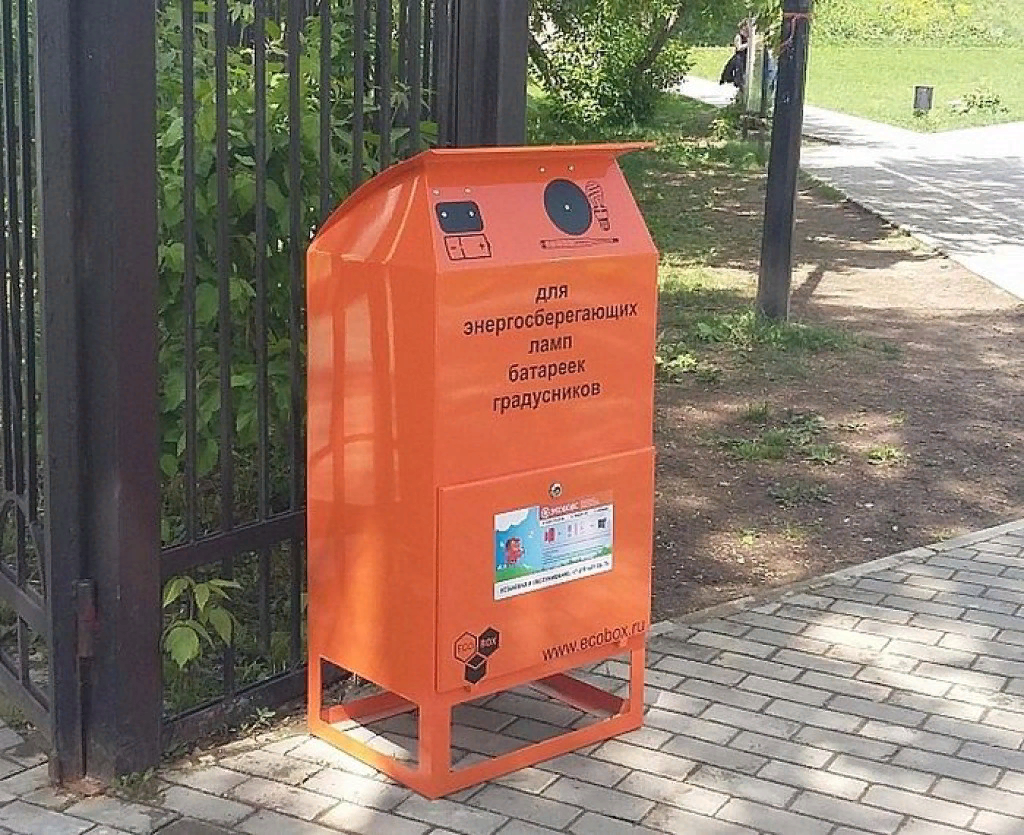 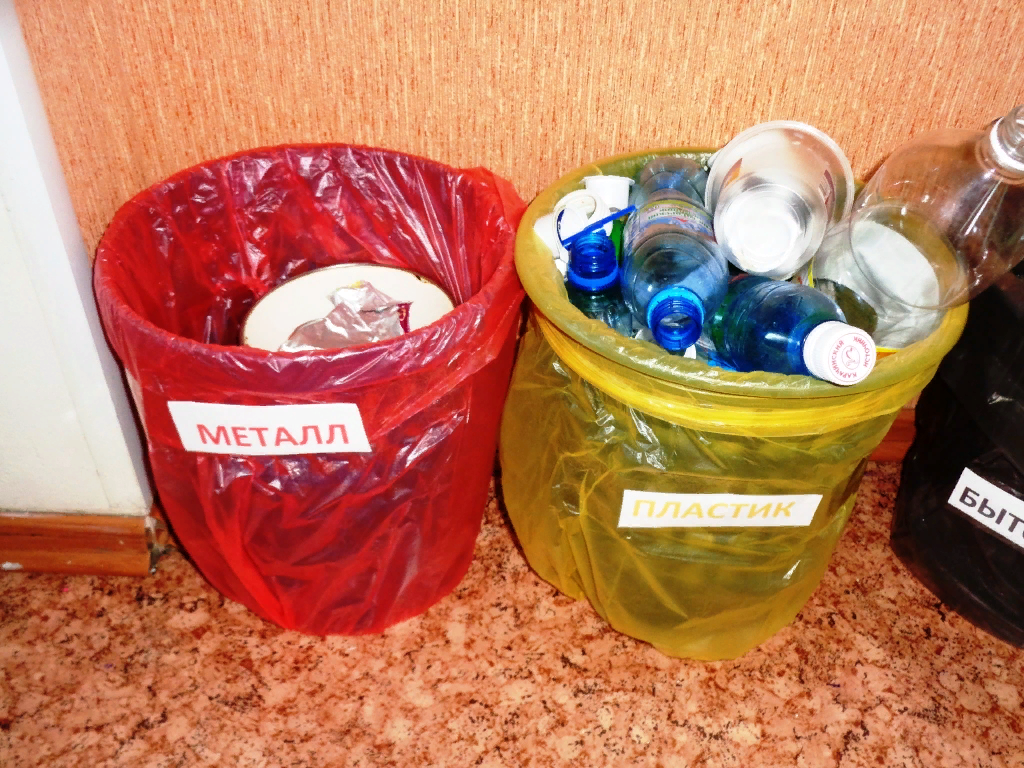 Что сдавать в        переработку?
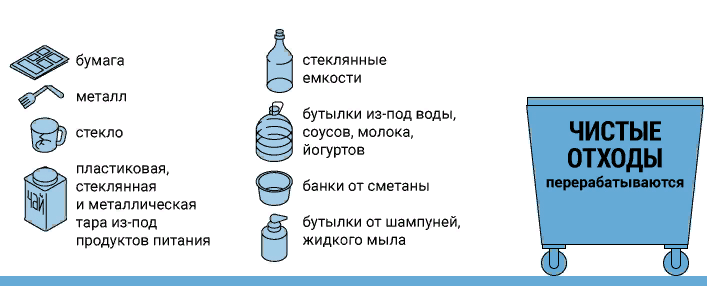 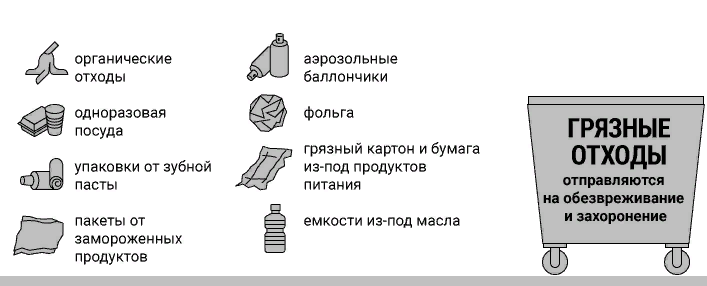 Большую часть того, что люди каждый день выбрасывают, можно переработать и использовать снова.
Упаковка Tetra Pak – шариковая ручка
Макулатура – туалетная бумага
Пластик – куртка
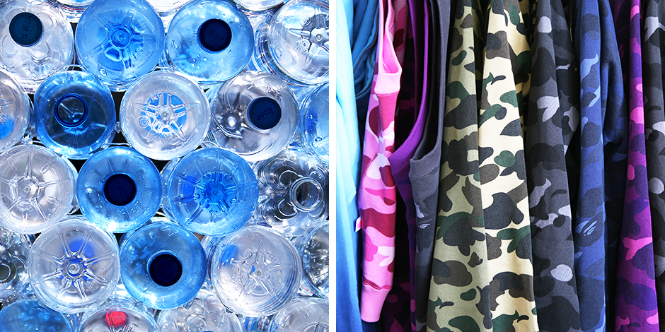 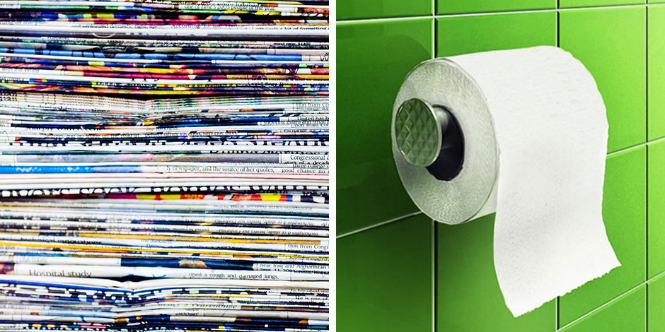 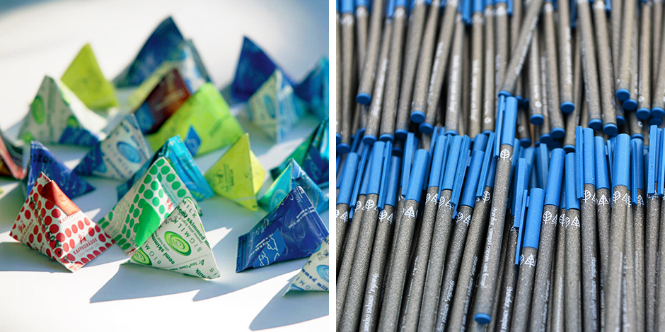 Стеклянная бутылка – стекловата
Алюминиевая банка – алюминиевая банка
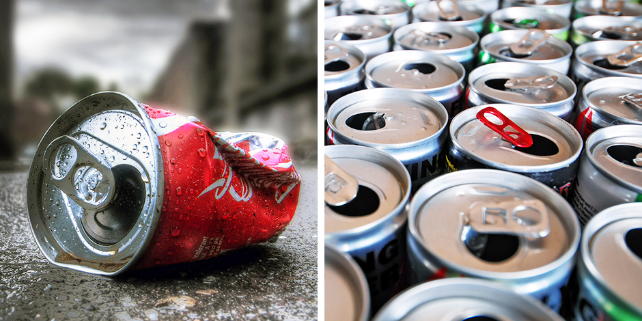 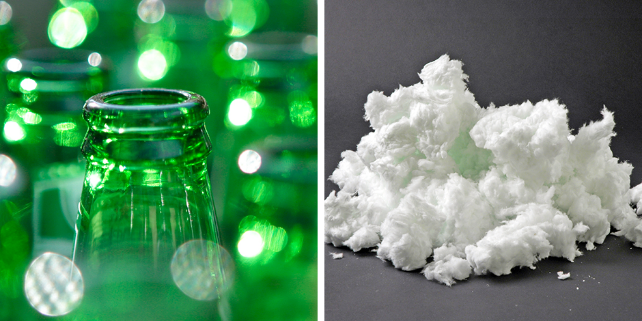 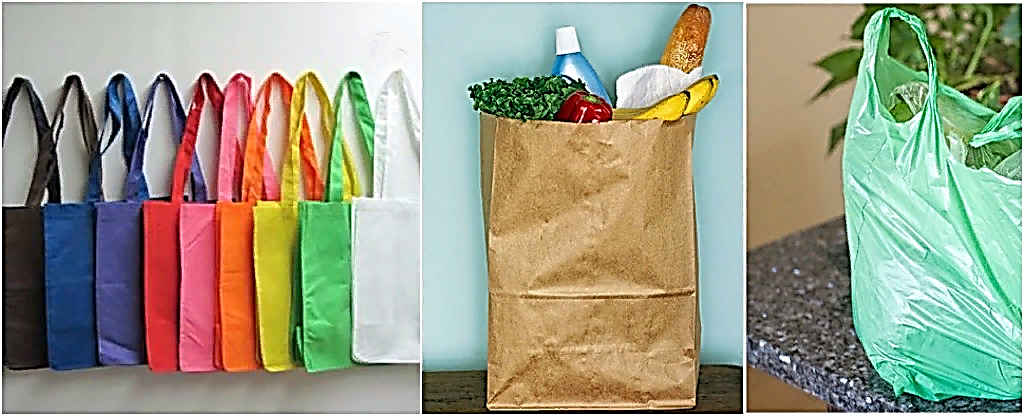 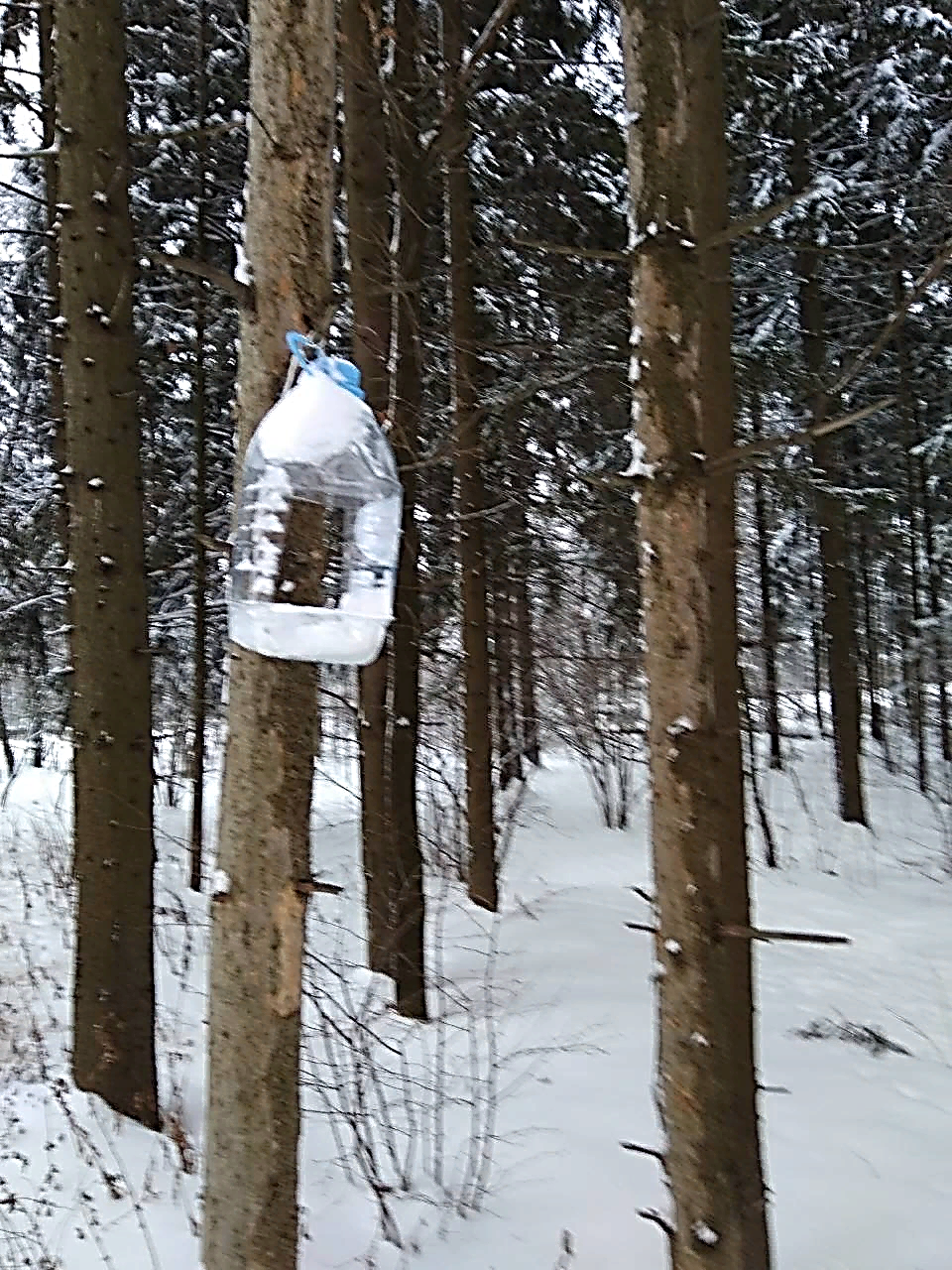 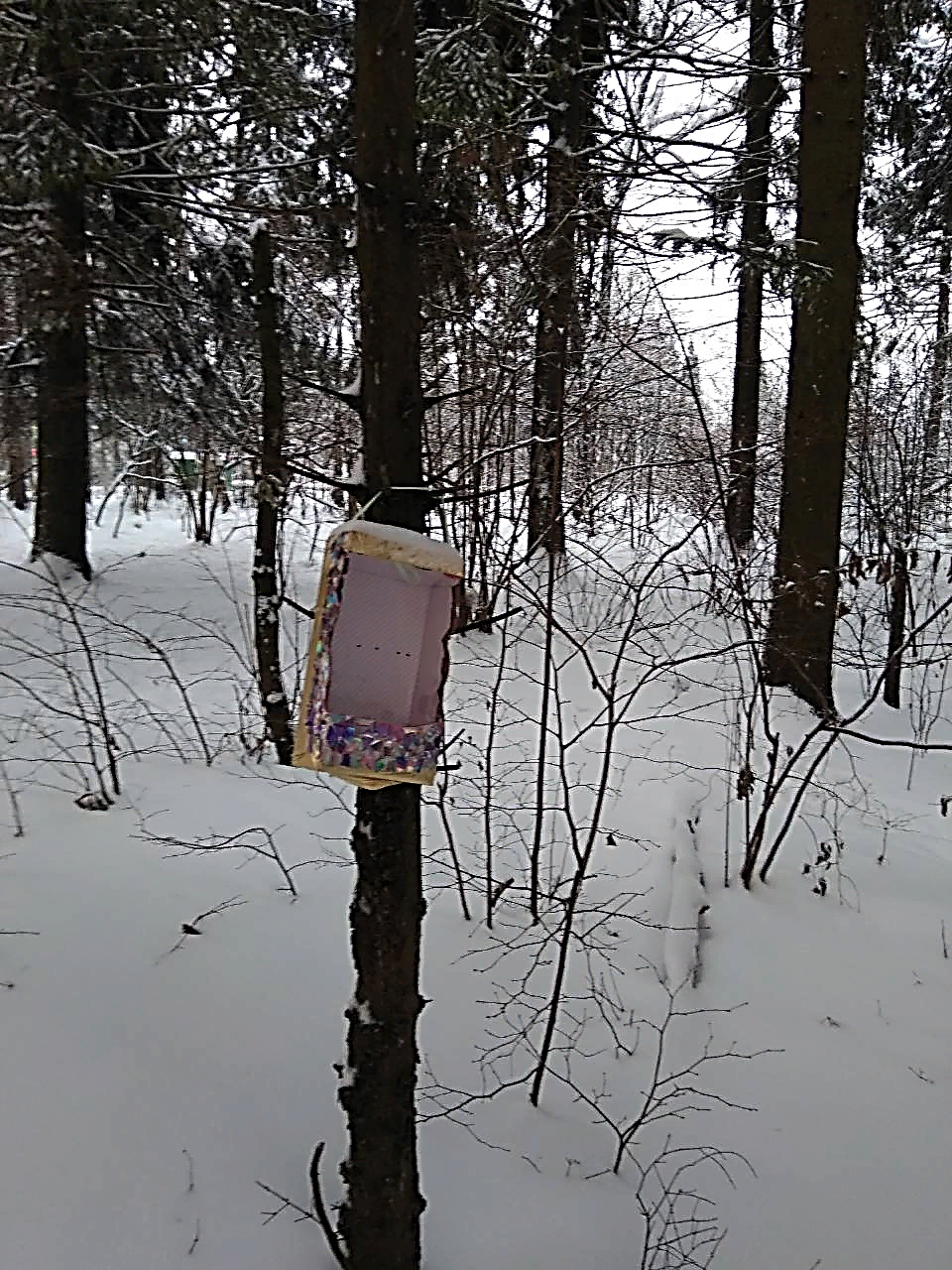 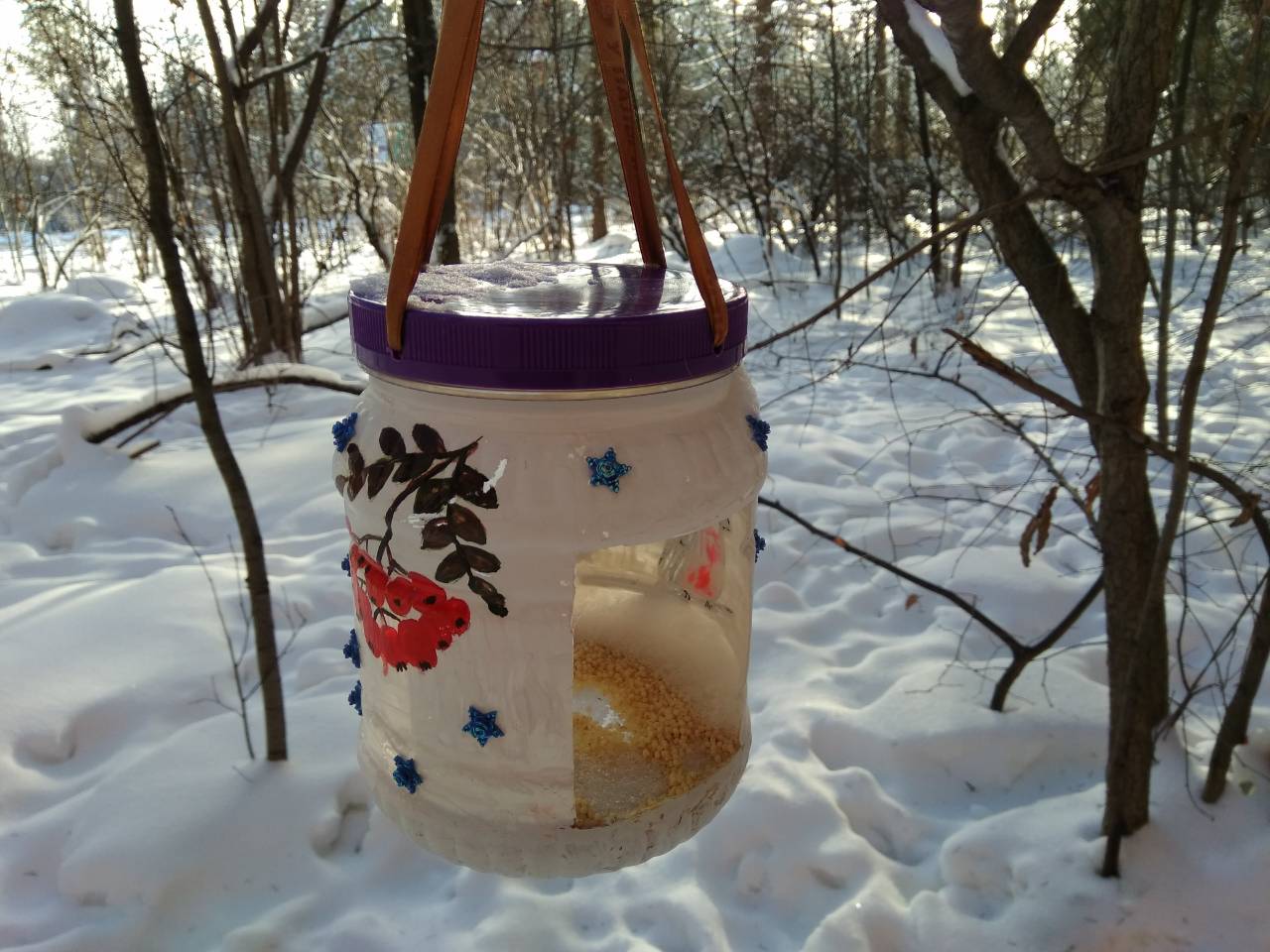 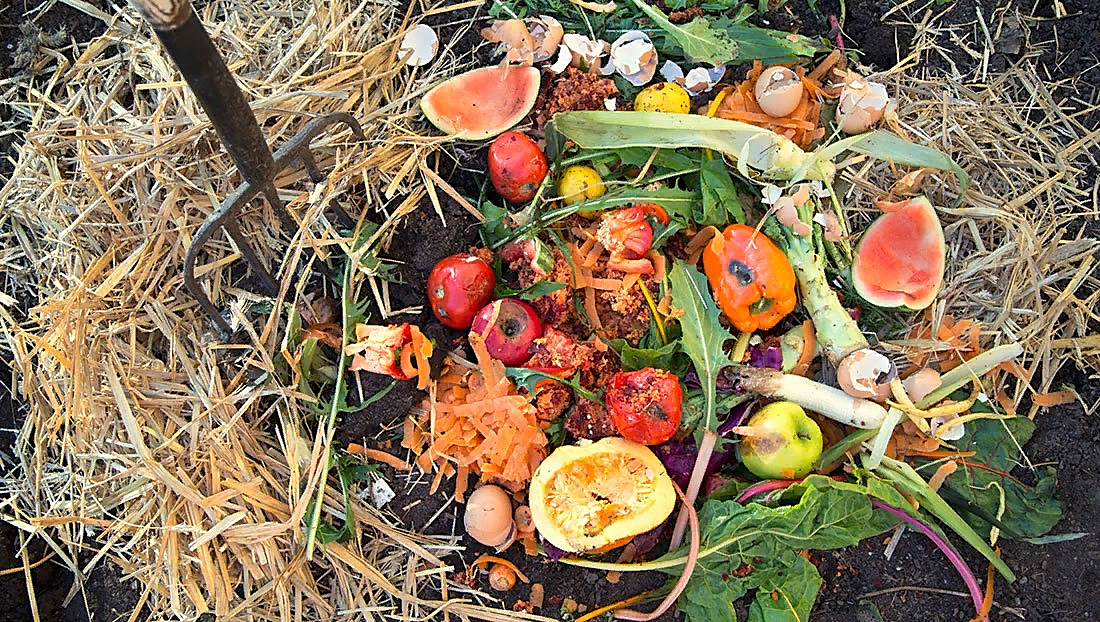 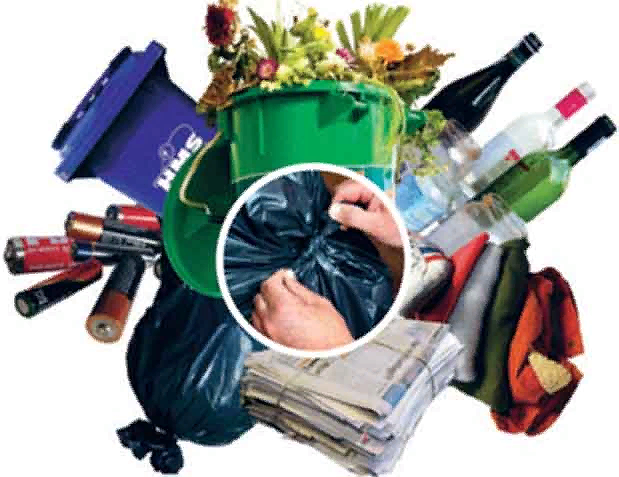 Берегите природу!                              Сортируйте мусор!
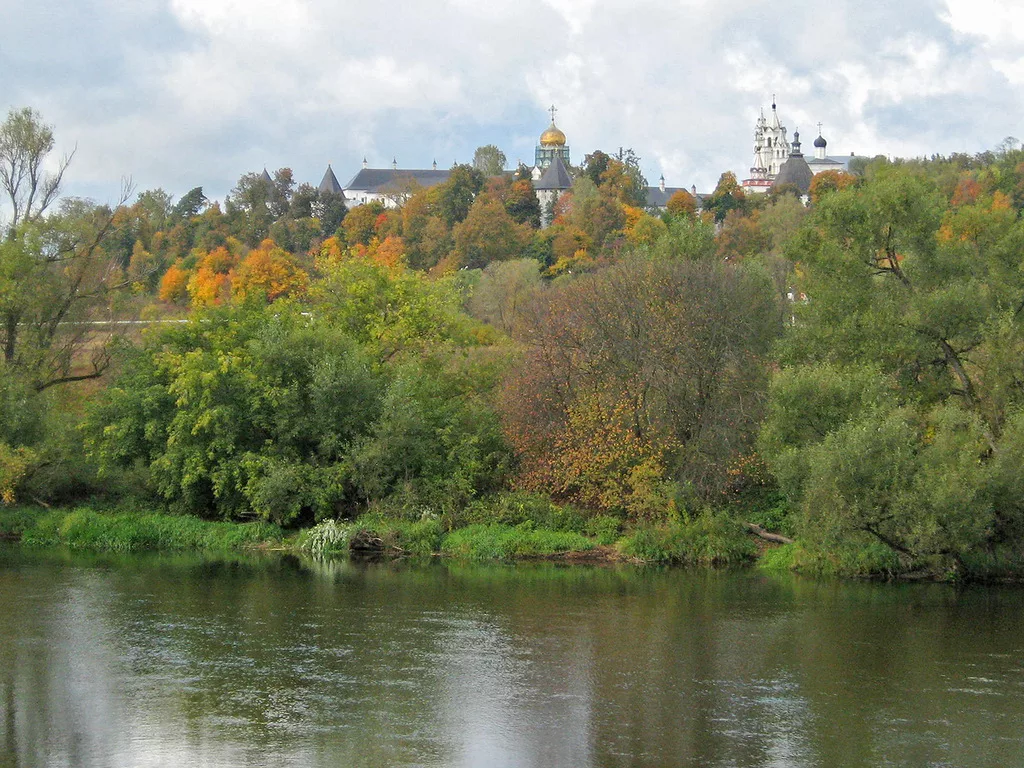 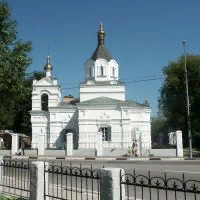 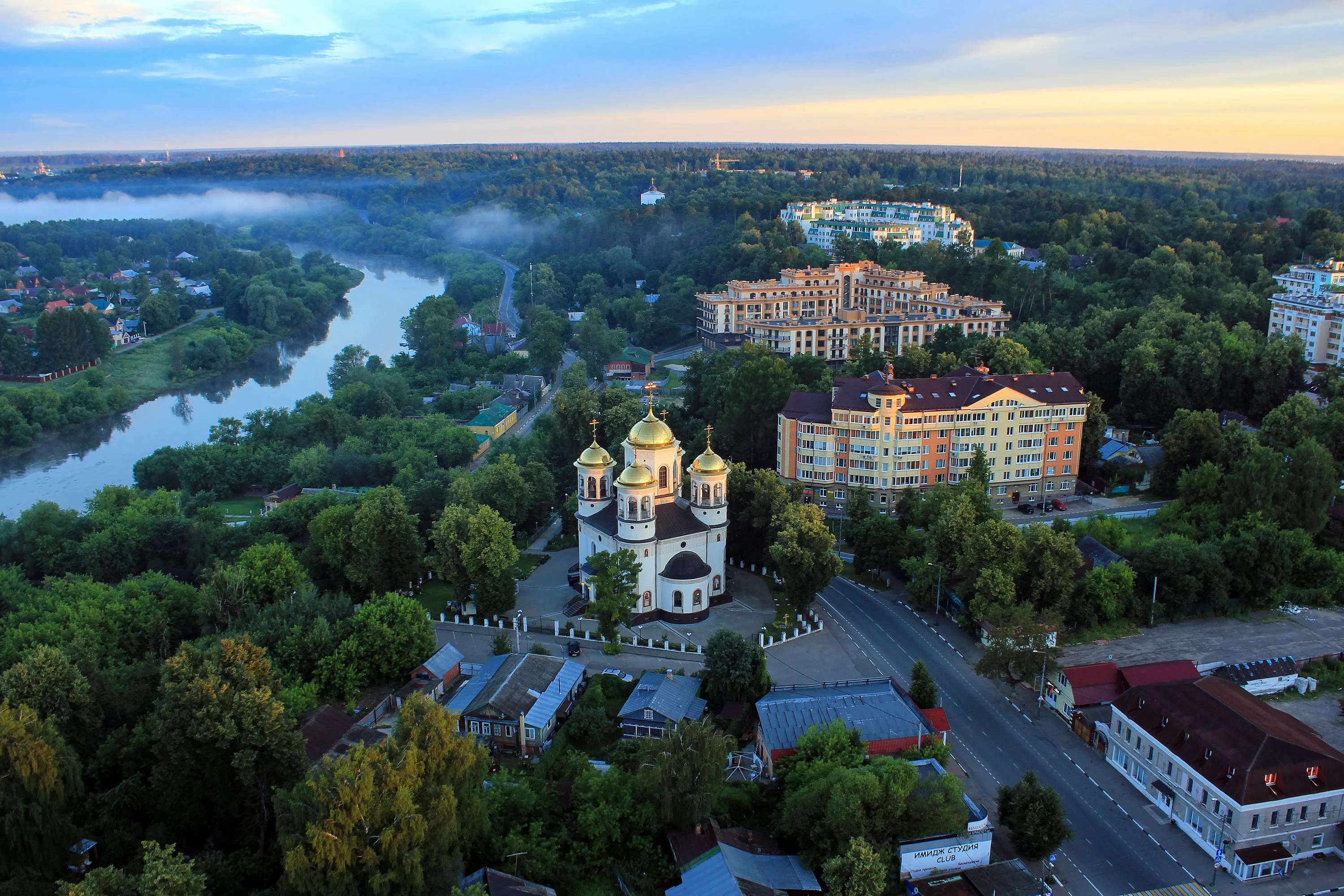 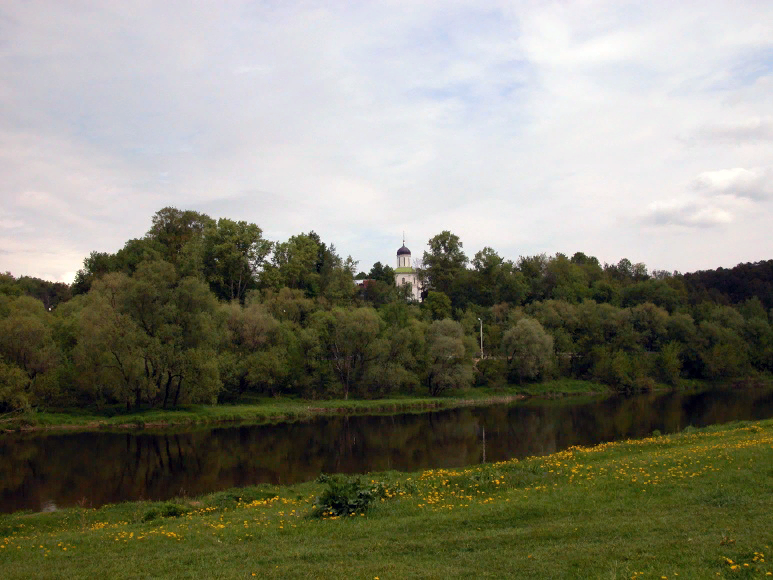 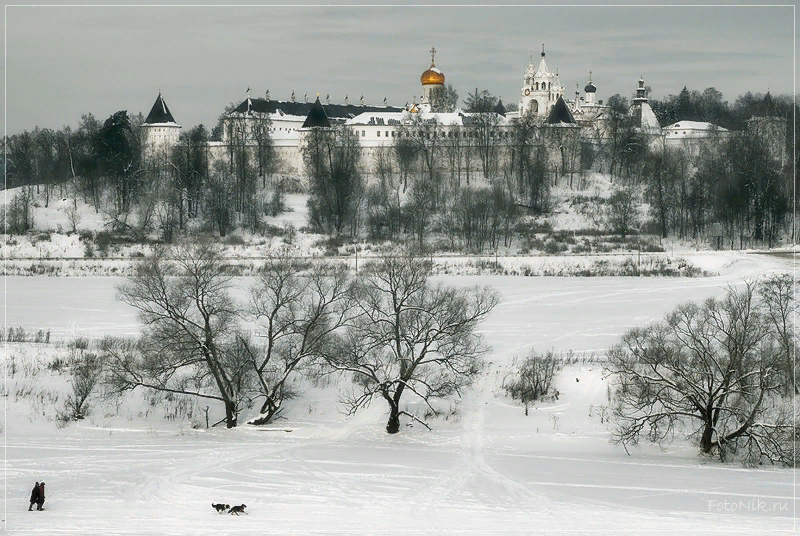